DIMANCHE 15 Septembre 2024
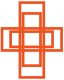 2
Entrée: Celeste Jerusalem (1/3)
Notre cité se trouve dans les cieux,
Nous verrons l’Epouse de l’Agneau,
Resplendissante de la gloire de Dieu,
Céleste Jérusalem!

1- L’Agneau deviendra notre flambeau,
Nous nous passerons du soleil,
Il n’y aura plus jamais de nuit,
Dieu répandra sur nous sa lumière.
3
Entrée: Celeste Jerusalem (2/3)
Notre cité se trouve dans les cieux,
Nous verrons l’Epouse de l’Agneau,
Resplendissante de la gloire de Dieu,
Céleste Jérusalem!

2- Dieu aura sa demeure avec nous,
Il essuiera les larmes de nos yeux,
Il n’y aura plus de pleurs ni de peines
Car l’ancien monde s’en est allé.
4
Entrée: Celeste Jerusalem (3/3)
Notre cité se trouve dans les cieux,
Nous verrons l’Epouse de l’Agneau,
Resplendissante de la gloire de Dieu,
Céleste Jérusalem!

3- Et maintenant, voici le salut,
Le règne et la puissance de Dieu,
Soyez donc dans la joie vous les Cieux,
Il règnera sans fin dans les siècles.
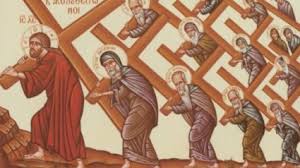 Prière pénitentielle
Je confesse à Dieu tout puissant, Je reconnais devant mes frères, que j'ai péché, en pensée, en parole, par action et par omission. Oui, j'ai vraiment péché. C'est pourquoi je supplie la Vierge Marie, les anges et tous les saints, et vous aussi, mes frères, de prier pour moi le Seigneur notre Dieu.
KYRIE (Saint Boniface)
Kyrie eleison, Kyrie eleison, Kyrie eleison, 
Christe eleison, Christe eleison, Christe eleison, 
Kyrie eleison, Kyrie eleison
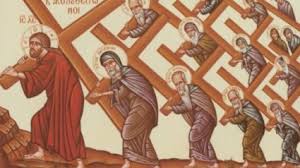 Gloria: Gloire à Dieu, paix aux hommes, joie du ciel sur la terre (1/3)
Gloire à Dieu, paix aux hommes, joie du ciel sur la terre

1. Pour tes merveilles, Seigneur Dieu, ton peuple te rend grâce.
 R. joie du ciel sur la terre
 Ami des hommes, sois béni pour ton règne qui vient. R
Gloria: Gloire à Dieu, paix aux hommes, joie du ciel sur la terre (2/3)
Gloire à Dieu, paix aux hommes, joie du ciel sur la terre

2. A toi, les chants de fête par ton Fils bien-aimé, dans l’Esprit.
R. joie du ciel sur la terre
Sauveur du monde, Jésus Christ, écoute nos prières. R
Gloria: Gloire à Dieu, paix aux hommes, joie du ciel sur la terre (3/3)
Gloire à Dieu, paix aux hommes, joie du ciel sur la terre

3. Agneau de Dieu, vainqueur du mal, sauve-nous du péché.

Dieu saint, splendeur du Père, Dieu vivant, le Très-Haut, le Seigneur. R
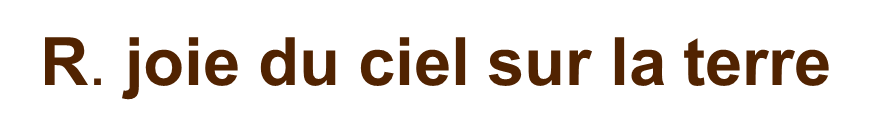 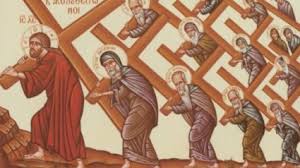 LITURGIE DE LA PAROLE
Première lecture 
« J’ai présenté mon dos à ceux qui me frappaient » (Is 50, 5-9a)

(Ps 114 (116 A), 1-2, 3-4, 5-6, 8-9)
R/ Je marcherai en présence du Seigneur
sur la terre des vivants.
Deuxième lecture
« La foi, si elle n’est pas mise en œuvre, est bel et bien morte » 
(Jc 2, 14-18)
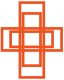 Messe de Shanghai
LITURGIE DE LA PAROLE
Alleluia
Alléluia. Alléluia.
Que la croix du Seigneur soit ma seule fierté !
Par elle, le monde est crucifié pour moi,
et moi pour le monde.
Alléluia. (Ga 6, 14)

Évangile 
« Tu es le Christ… Il fallait que le Fils de l’homme souffre beaucoup » (Mc 8, 27-35)
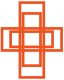 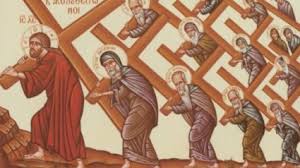 PROFESSION DE FOI: CREDO
Je crois en Dieu, le Père tout-puissant, créateur du ciel et de la terre; 
et en Jésus-Christ, son Fils unique, notre Seigneur, 
qui a été conçu du Saint-Esprit, est né de la Vierge Marie, 
a souffert sous Ponce Pilate, a été crucifié, est mort et a été enseveli, 
est descendu aux enfers, le troisième jour, est ressuscité des morts, 
est monté aux cieux, est assis à la droite de Dieu 
le Père tout-puissant, d’où il viendra juger les vivants et les morts. 
Je crois en l’Esprit-Saint, à la sainte Eglise catholique,
à la communion des saints, à la rémission des péchés,
à la résurrection de la chair, à la vie éternelle.Amen
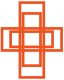 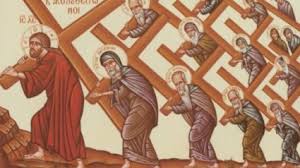 Prière Universelle
Notre père, notre père, nous te supplions humblement
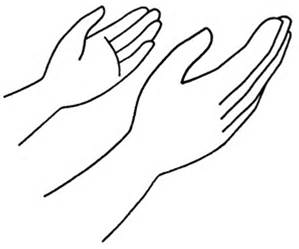 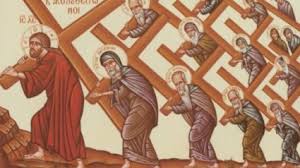 Offertoire: Ô prends mon âme (1/3)
1. Ô prends mon âme, prends la Seigneur
et que ta flamme brûle en mon coeur,
Que tout mon être vibre pour toi,
sois seul mon maître, ô divin roi

Source de vie, de paix, d'amour,
vers toi je crie, la nuit et le jour.
Guide mon âme, sois mon soutien,
remplis ma vie, toi mon seul bien.
Offertoire: Ô prends mon âme (2/3)
2. Du mal perfide, ô garde moi,
sois seul mon guide, chef de ma foi.
Quand la nuit voile tout à mes yeux,
sois mon étoile, brille des cieux.

Source de vie, de paix, d'amour,
vers toi je crie, la nuit et le jour.
Guide mon âme, sois mon soutien,
remplis ma vie, toi mon seul bien.
Offertoire: Ô prends mon âme (3/3)
3. Voici l'aurore d'un jour nouveau,
le ciel se dore de feux plus beaux,
Jésus s'apprête, pourquoi gémir,
levons nos têtes, il va venir.

Source de vie, de paix, d'amour,
vers toi je crie, la nuit et le jour.
Guide mon âme, sois mon soutien,
remplis ma vie, toi mon seul bien.
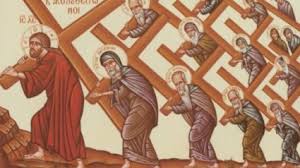 Sanctus (Saint Boniface)

Sanctus, Sanctus, Sanctus ! Deus Sabaoth (bis)

Pleni sunt caeli et terra Gloria tua
Hosanna in excelsis deo ! Hosanna in excelsis (bis)

Bénédictus qui venit in nomine Domini.
Hosanna in excelsis deo ! Hosanna in excelsis. (Bis)
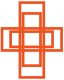 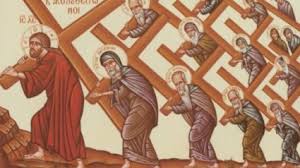 Notre Père qui es aux cieux, 
que ton Nom soit sanctifié, que ton règne vienne;
Que ta volonté soit faite, sur la terre comme au ciel. Donne-nous aujourd’hui notre pain de ce jour,Pardonne-nous nos offenses, comme nous pardonnons aussi à ceux qui nous ont offensés. 
Ne nous laisse pas entrer en tentation,Mais délivre-nous du mal.
Car c’est a Toi, qu’appartiennent le règne la puissance et la gloire, pour les siècles des siècles, 
Amen.
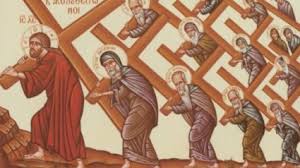 Agneau de Dieu: （Saint Boniface）
1. Agnus Dei,
Qui tollis peccata mundi,
Miserere nobis.

2. Agnus Dei,
Qui tollis peccata mundi,
Miserere nobis.

3. Agnus Dei,
Qui tollis peccata mundi,
Dona nobis pacem !
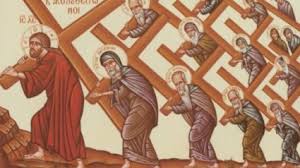 Nous souhaitons vous rappeler que seules les personnes ayant fait leur première communion sont autorisées à communier. Dans le cas contraire, vous êtes invités à vous présenter les bras croisés sur le torse pour recevoir une bénédiction.
 
友情提示：只有己经初领圣体的基督徒教友才可以领受圣体。如果您这没有初领圣体，您可以双手交叉成 X 形，置于胸前，前往接受祝福。
 
Please be reminded that only baptized christians who have received First Holy Communion may receive Holy Communion. If you have not received First Holy Communion, you may approach the alter with your hands folded across the chest in an X in order to receive a blessing.
Communion: Tu fais ta demeure en nous (1/3)
Tu es là présent, livré pour nous.Toi le tout-petit, le serviteur.Toi, le Tout-Puissant, humblement tu t’abaisses.Tu fais ta demeure en nous Seigneur.1. Par le don de ta vie,tu désires aujourd’huiReposer en nos cœurs !Brûlés de charité, assoiffés d’être aimés,Tu fais ta demeure en nous Seigneur.
Communion: Tu fais ta demeure en nous (2/3)
Tu es là présent, livré pour nous.Toi le tout-petit, le serviteur.Toi, le Tout-Puissant, humblement tu t’abaisses.Tu fais ta demeure en nous Seigneur.1. Le pain que nous mangeons, le vin que nous buvons,C’est ton corps et ton sang !Tu nous livres ta vie, tu nous ouvres ton cœur,Tu fais ta demeure en nous Seigneur.
Communion: Tu fais ta demeure en nous (3/3)
Tu es là présent, livré pour nous.Toi le tout-petit, le serviteur.Toi, le Tout-Puissant, humblement tu t’abaisses.Tu fais ta demeure en nous Seigneur.3. Unis à ton Amour, tu nous veux pour toujoursOstensoirs du Sauveur !En notre humanité, tu rejoins l’égaré,Tu fais ta demeure en nous Seigneur.
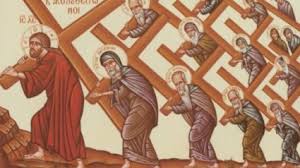 35
Sortie: Ne rentrez pas chez vous comme avant (1/3)
Ne rentrez pas chez vous comme avant,
Ne vivez pas chez vous comme avant,
Changez vos cœurs, chassez vos peurs,
Vivez en hommes nouveaux.

1 - A quoi bon les mots si l'on ne s'entend pas,
A quoi bon les phrases si l'on ne s'écoute pas,
A quoi bon la joie si l'on ne partage pas,
A quoi bon la vie si l'on n'aime pas ?
36
Sortie: Ne rentrez pas chez vous comme avant (2/3)
Ne rentrez pas chez vous comme avant,
Ne vivez pas chez vous comme avant,
Changez vos cœurs, chassez vos peurs,
Vivez en hommes nouveaux.

2 - Pourquoi une chanson si l'on ne chante pas,
Pourquoi l'espérance si l'on ne croit pas,
Pourquoi l'amitié si l'on n'accueille pas,
Pourquoi dire "amour", si l'on n'agit pas ?
37
Sortie: Ne rentrez pas chez vous comme avant (3/3)
Ne rentrez pas chez vous comme avant,
Ne vivez pas chez vous comme avant,
Changez vos cœurs, chassez vos peurs,
Vivez en hommes nouveaux.

3 - Je vais repartir et je veux te prier,
Je vais repartir et je veux t'écouter,
Je vais repartir et je veux te chanter,
Je vais repartir et je veux t'annoncer.
Bon dimanche à tous !
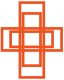 Paroisse St Michel